Вплив діяльності людини на стан біосфери
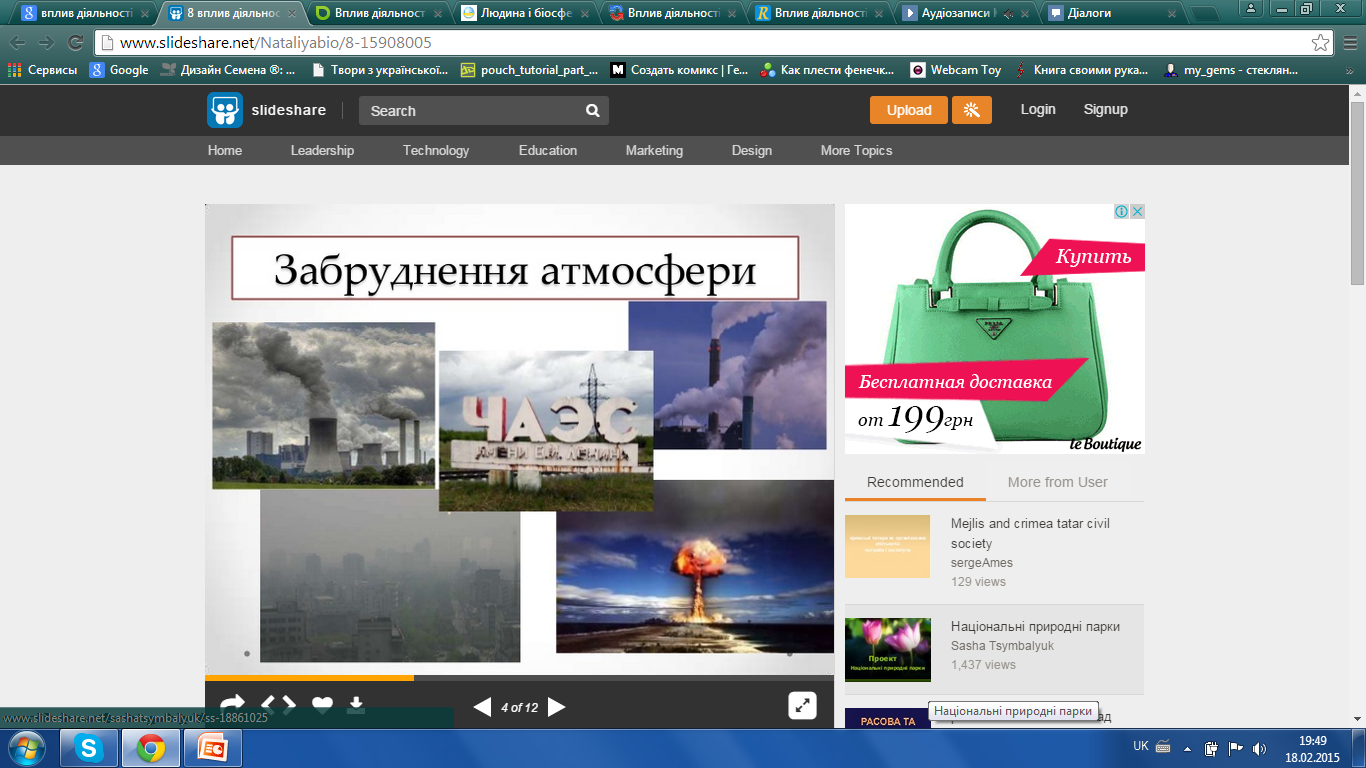 Виконала учениця 11-А класу, Гриньків Оксана
Будь-яке втручання в біосферу змінює середовище життя, позначається на життєдіяльності організмів. Нині шкода, якої завдає людство біосфері, може виявитися незворотною і непоправною.
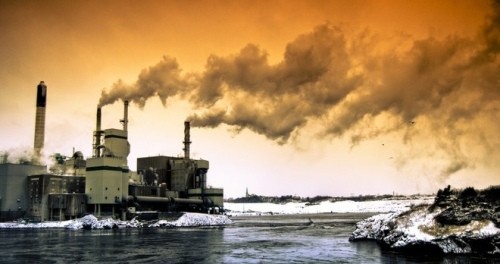 Перелік екологічних проблем:
Знищення лісів 
Проблема озонового шару 
Забруднення води
Шляхи вирішення екологічних проблем.
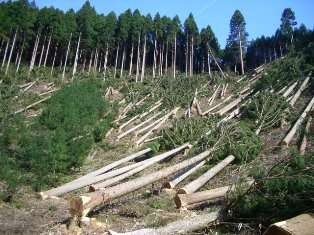 Знищення лісів
Ліси - енергетична база біосфери, яка відіграє дуже важливу роль в житті планети. Це-легені планети. За даними ООН, щорічно на планеті вирубують понад 3 млр.м3. З найбільшим розмахом ліси винищують в тропічному поясі. Лісову сировину вивозять на експорт в Японію, США, в Англію, Францію. В Африці за 50 років-вирубано 60% всіх лісів.
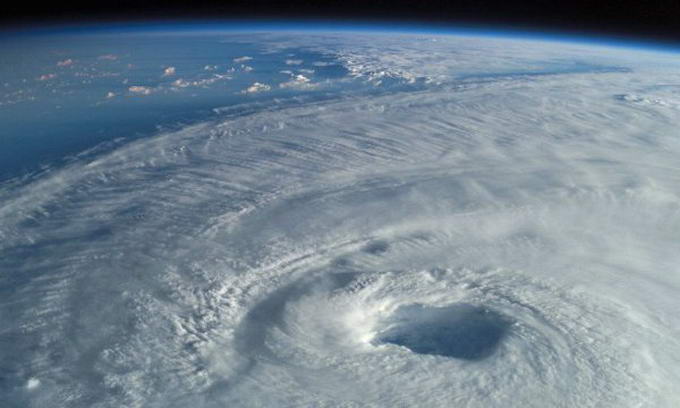 Проблема озонового шару
Антарктична озонова діра - величезна ділянка зі зниженою концентрацією озону в земній захисному шарі - яка відкрилася ще в 1980-х роках, зараз володіє найбільшим розміром.
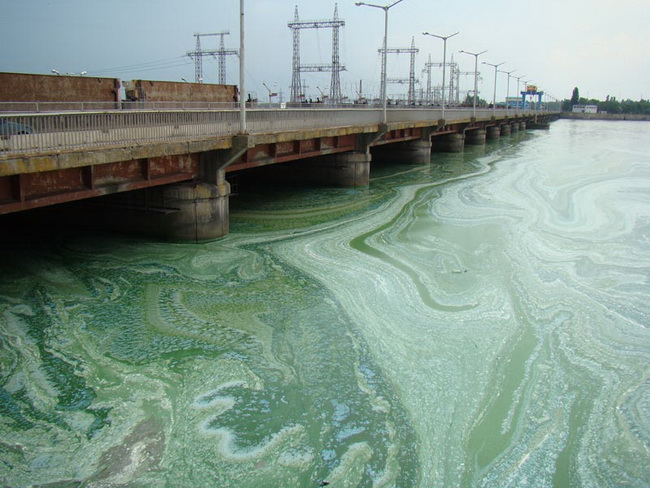 Забруднення води
Діяльність людини негативно впливає і на різноманітні водойми, забруднюючи промисловими та побутовими відходами, пестицидами та добривами, які змиваються з полів, зміна екологічних умов, осушення, тощо. Порушення санітарного стану водойм, а також виснаження водних ресурсів загострює проблему питної води.
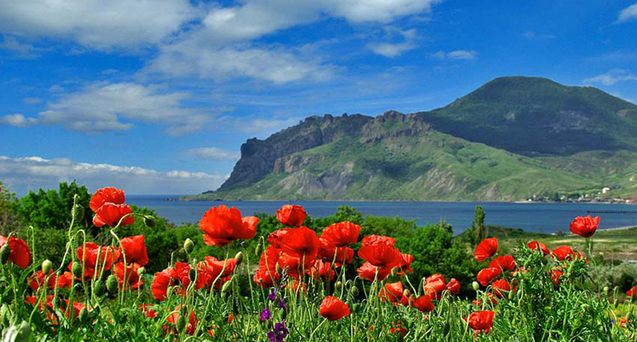 Шляхи вирішення екологічних проблем
Людина давно помітила, що на дбайливе ставлення природа завжди відгукується. Прикладом позитивної діяльності людини може бути  створення парків, лісопарків, садів, скверів.
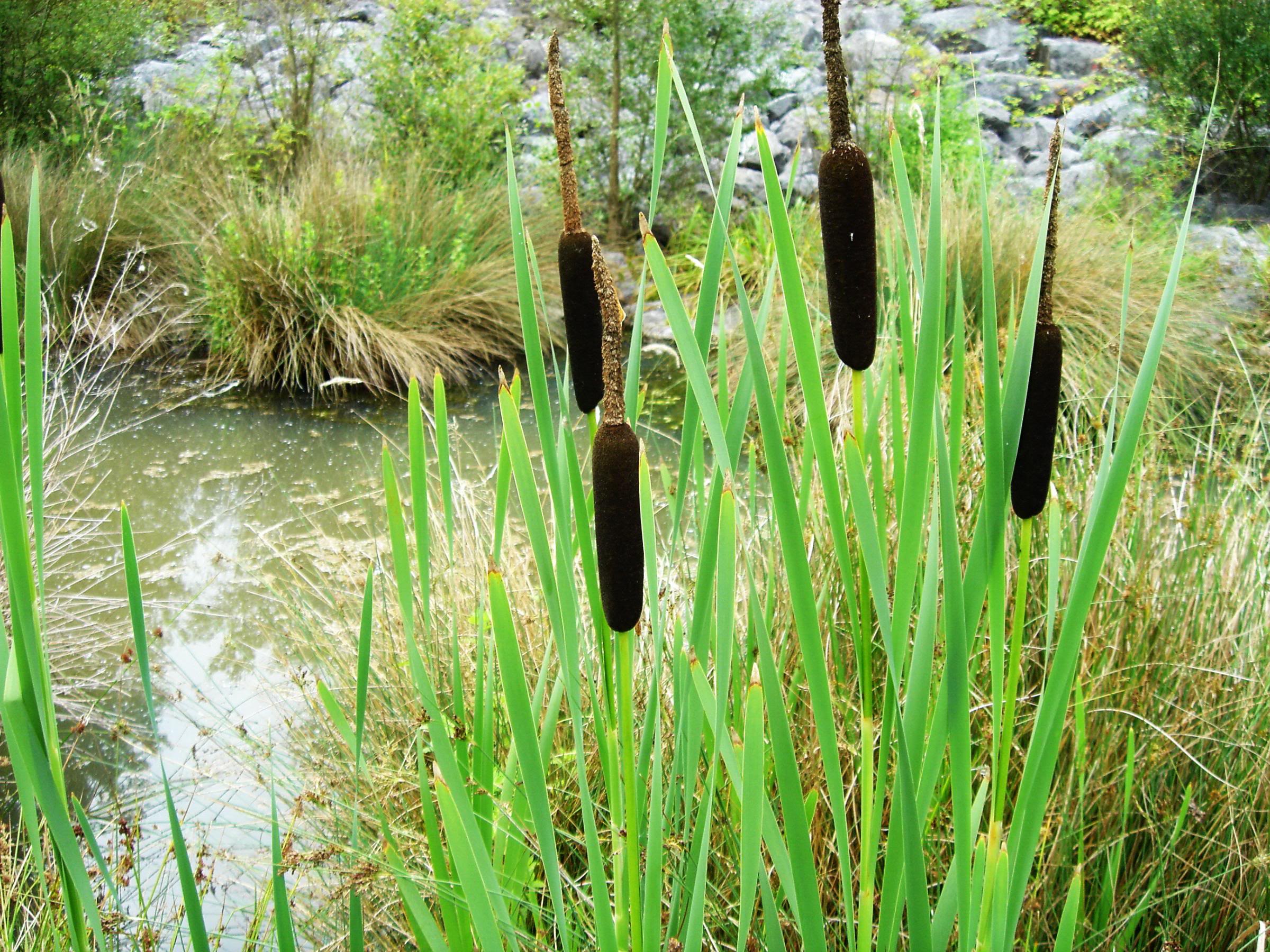 Для очищення прісних водойм використовуються рослини-санітари: водяний гіацинт, рогіз, хвощ болотяний та інші.
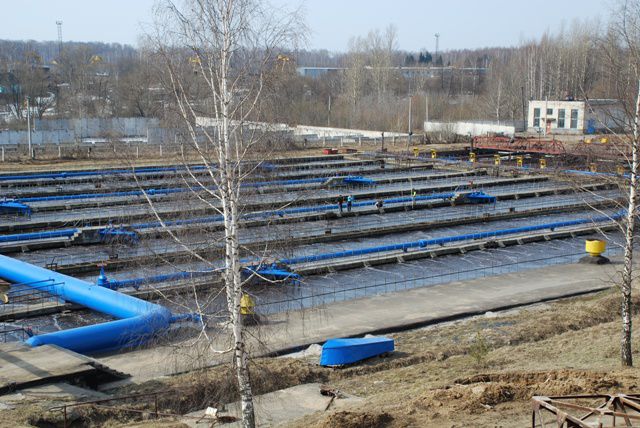 Також важливим питанням на сьогодні лишається будівництво очисних споруд на виробництвах зі шкідливими викидами в атмосферу.
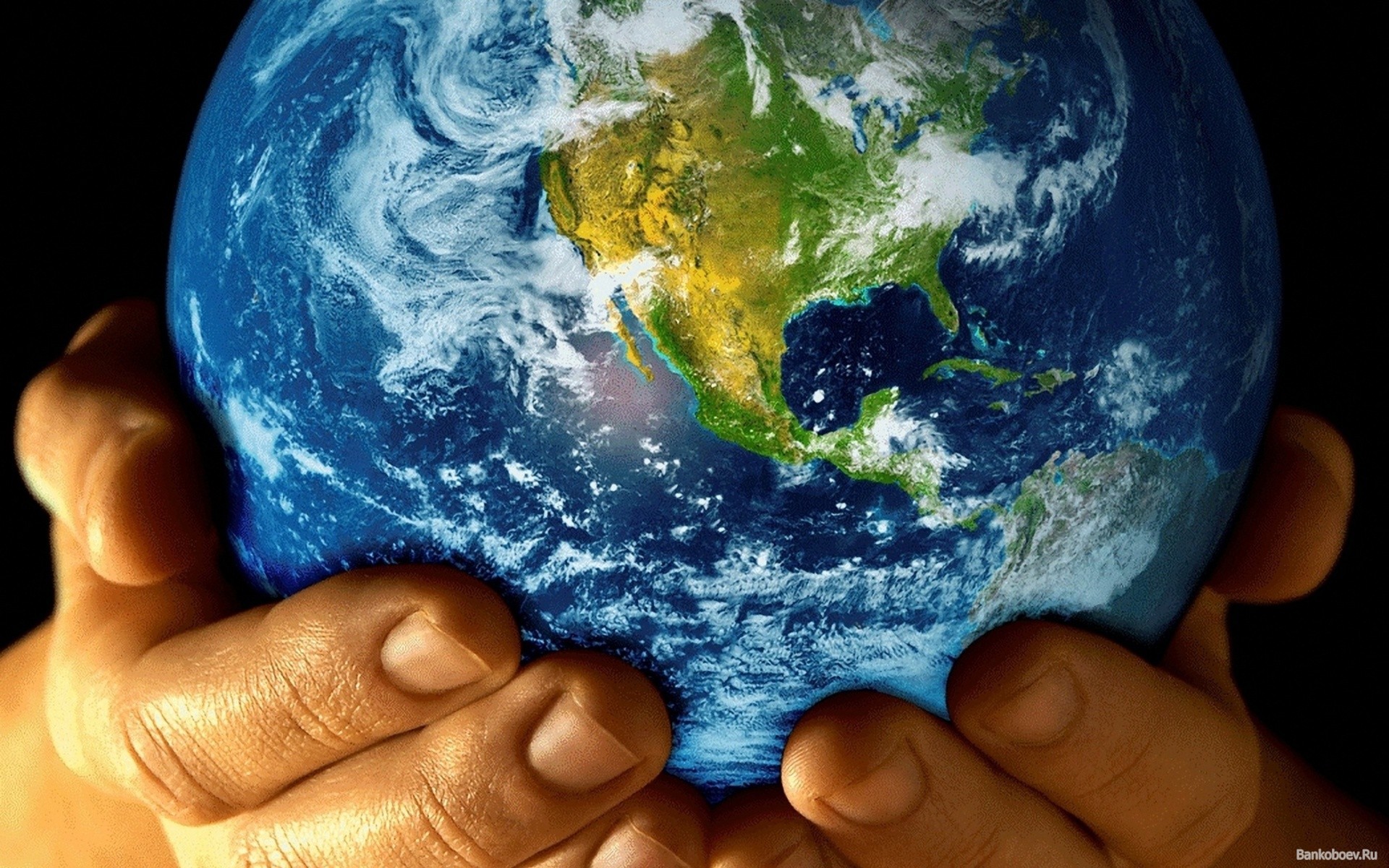 Людина повинна усвідомити, що Земля і всі її мешканці на межі загибелі, і зберегти майбутнє - справа КОЖНОГО з нас...